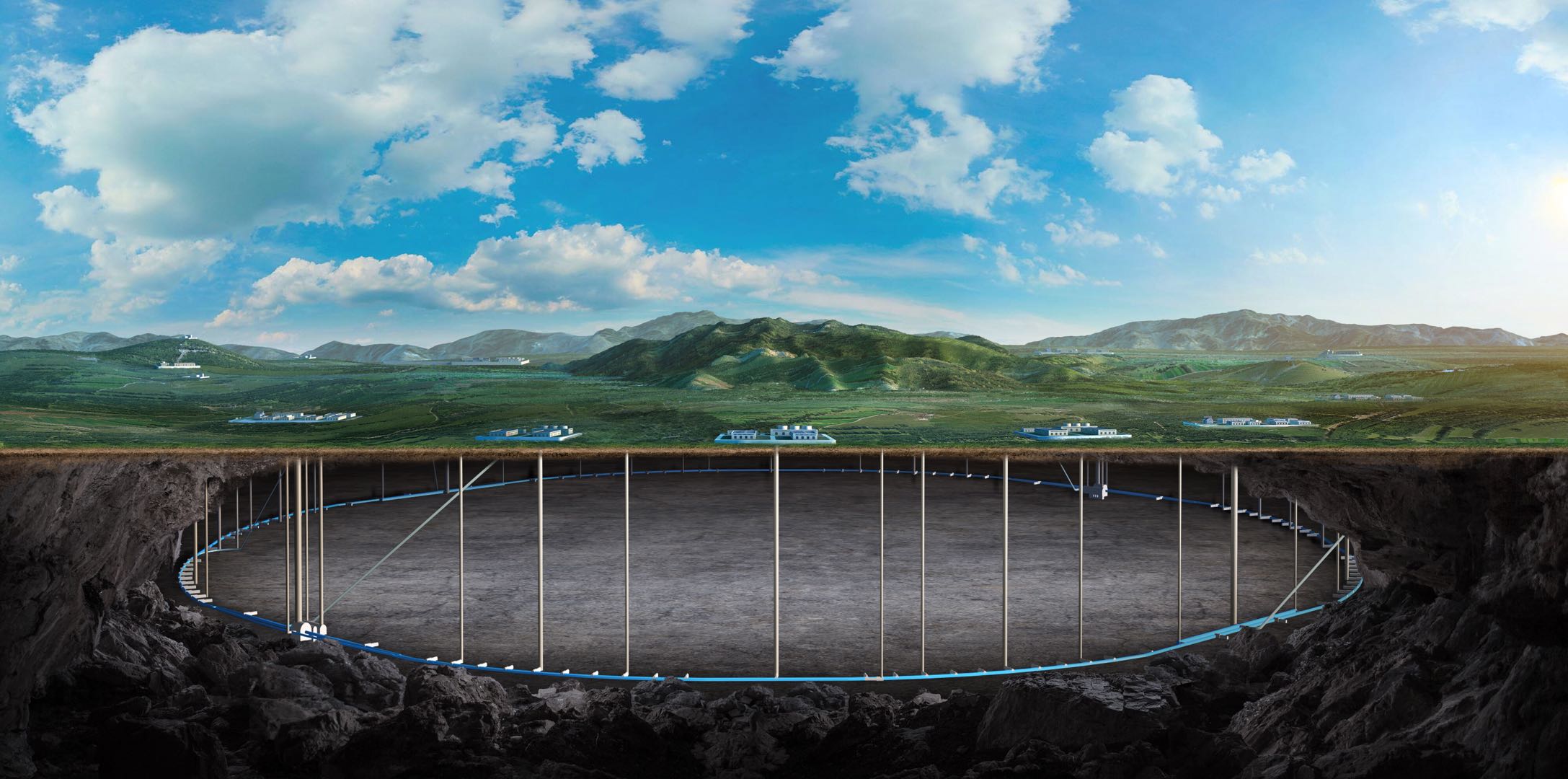 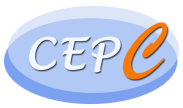 CEPC vertex Detector
Zhijun Liang
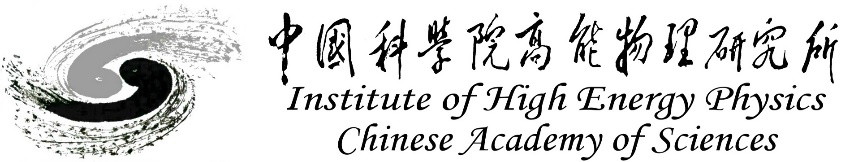 1
R & D Status and plan
Taichu-stitching design kickoff meeting before Chinese new year
Start with TJ180, And then switched to TPSCO 65nm  
Started fixing the remaining bug in Taichu3, and started stitching design
Remaining issue in Taichu3, Data loss after long data taking time
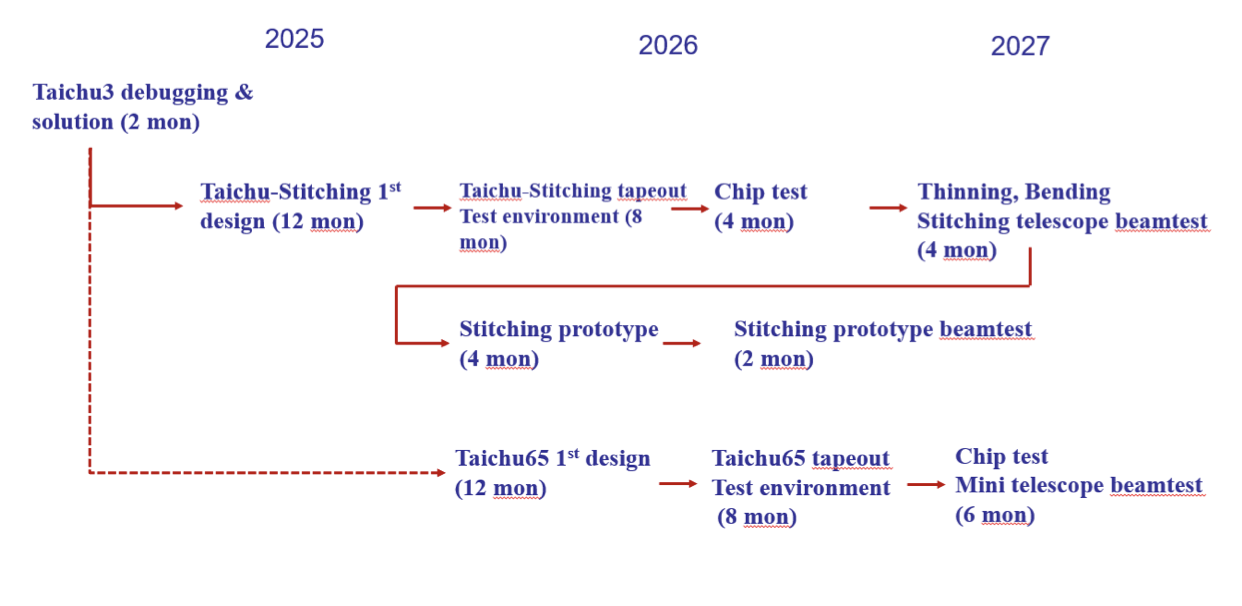 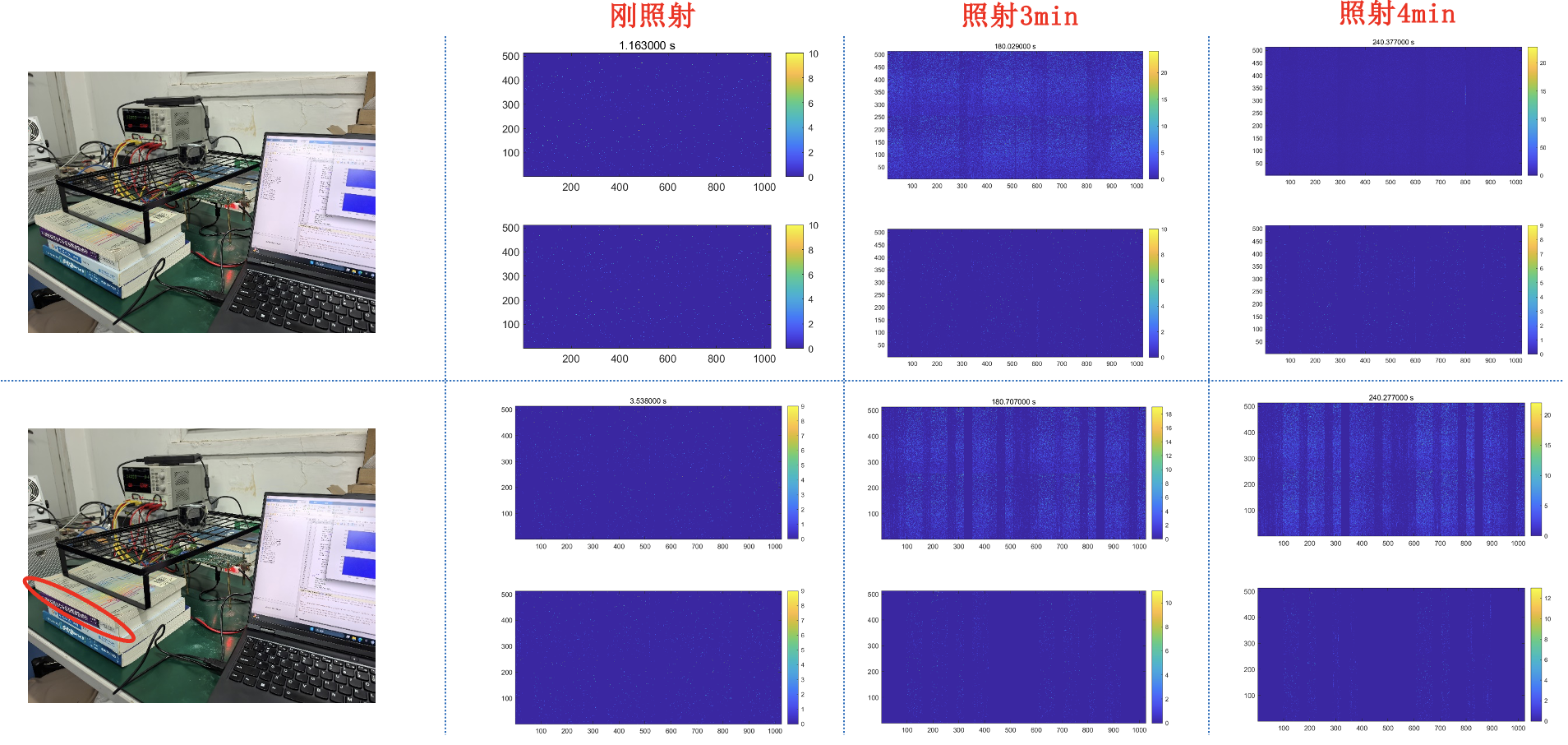 2
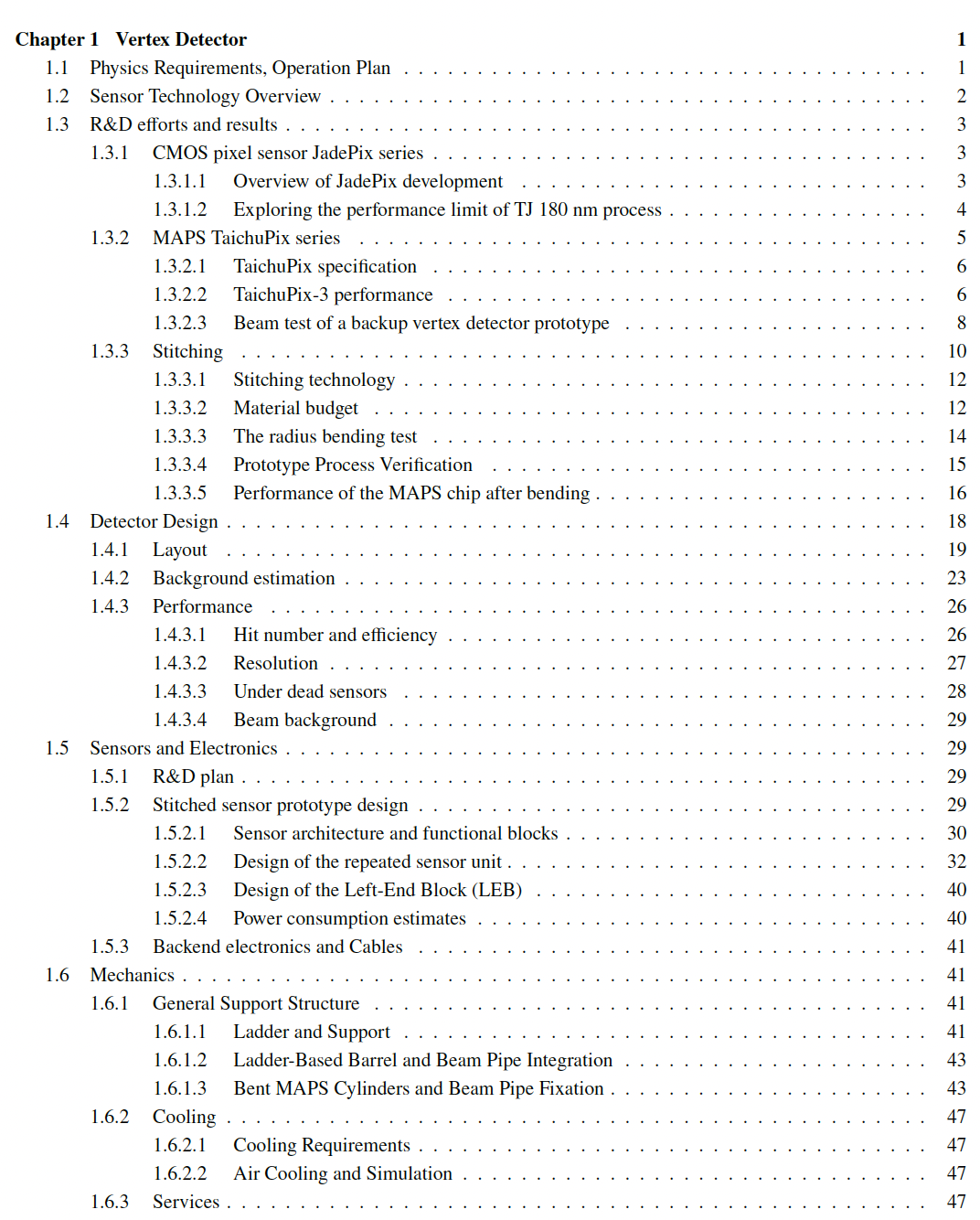 Ref-TDR
More than 50 pages ready (95%)
Introduction part (ready)
R & D part 
Jadepix/Taichu (1st draft ready)
Stitching (1st draft ready)
Detector design 
Physics Layout (1st draft ready)
Background ( Z pole estimation to be updated)
Stitching design (1st draft ready) 
Mechanics (1st draft ready)
https://latex.ihep.ac.cn/project/6745179fef5108a66841008a
3